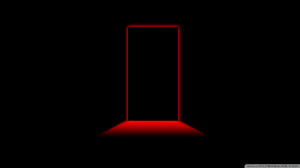 Behind the Door pt 7:
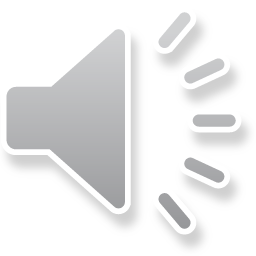 September 11th Outcomes (Created in Early 2002)
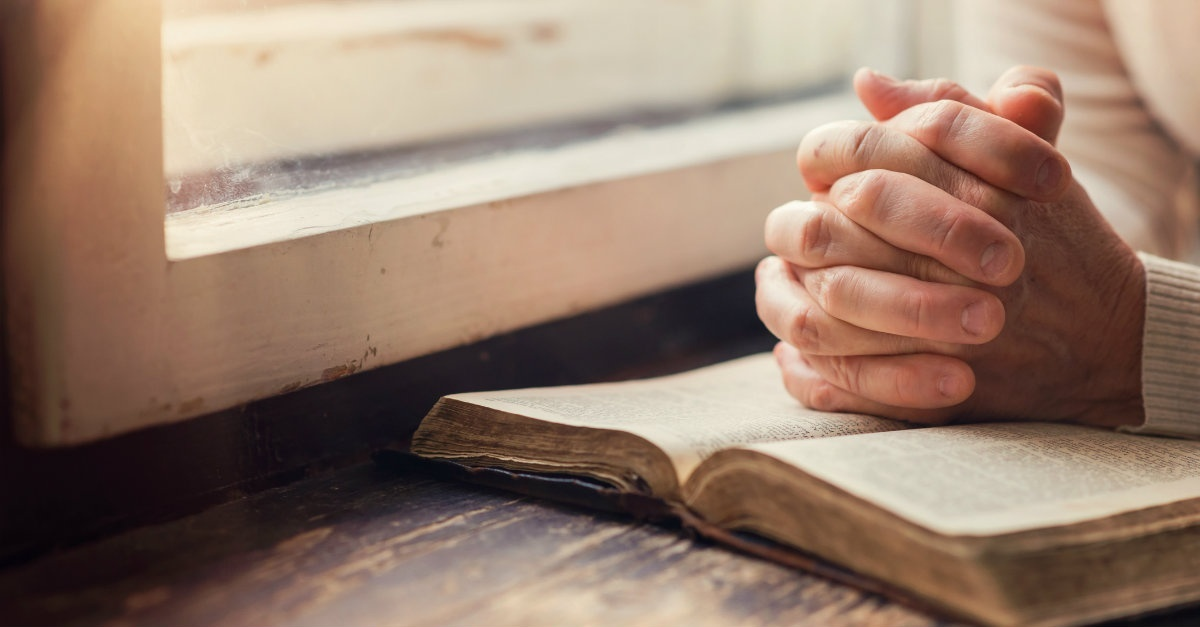 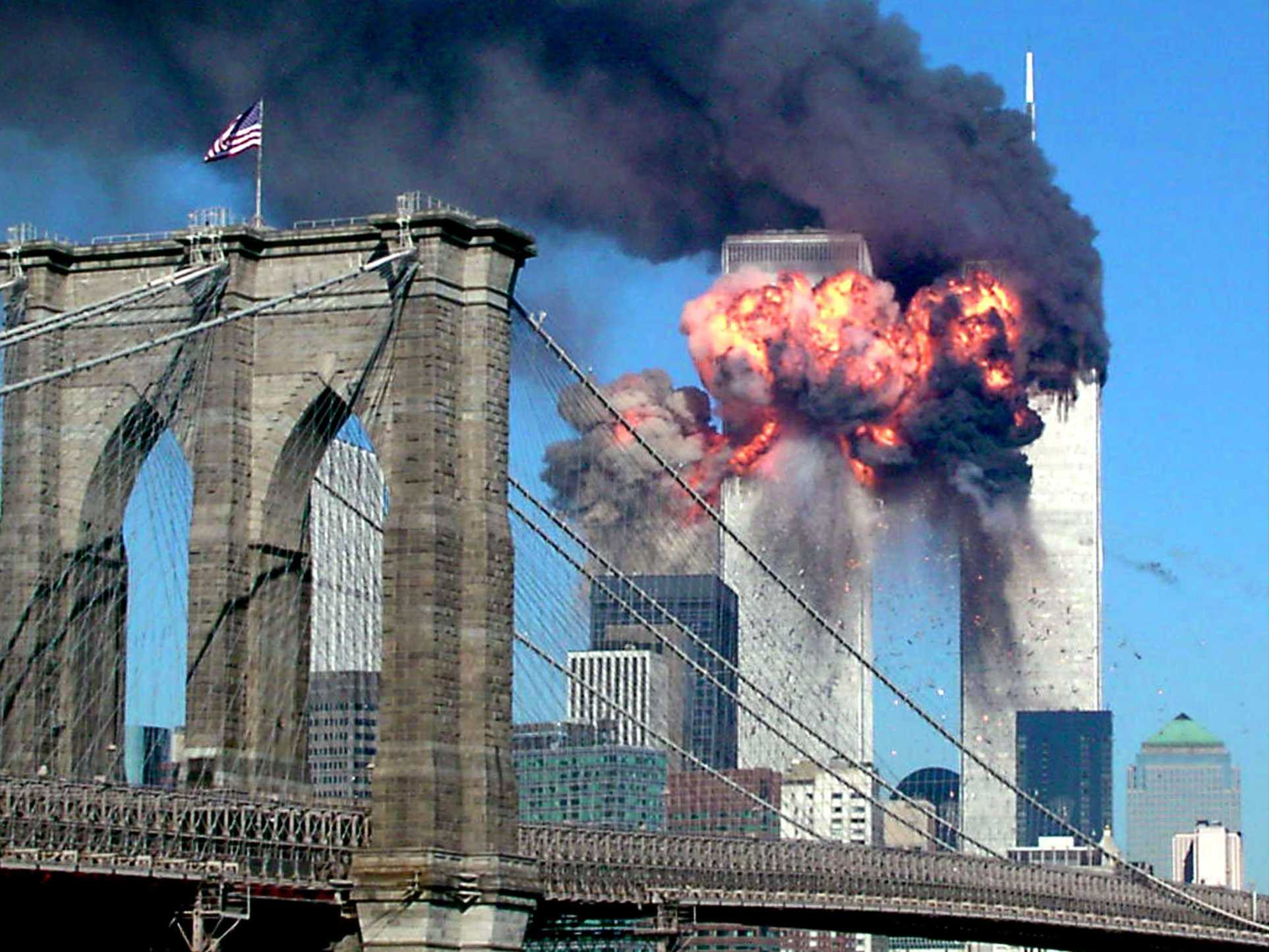 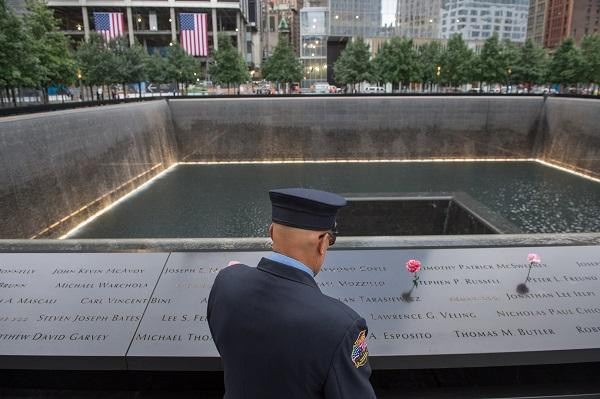 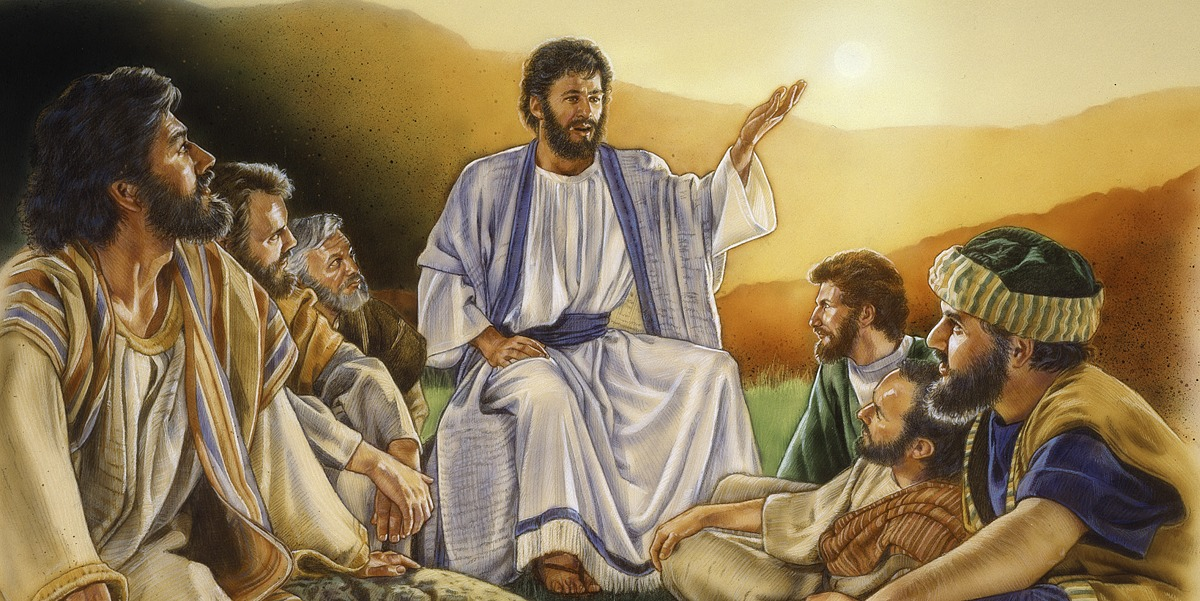 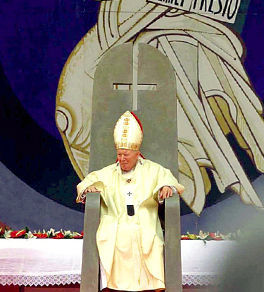 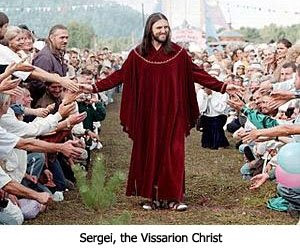 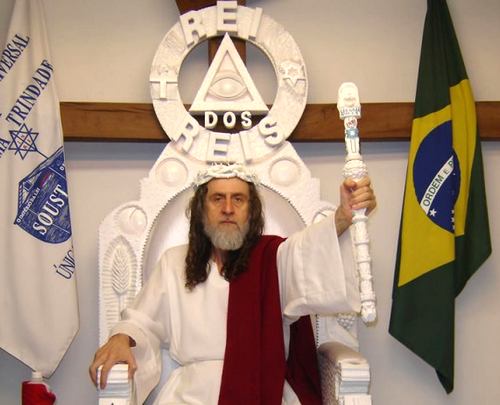 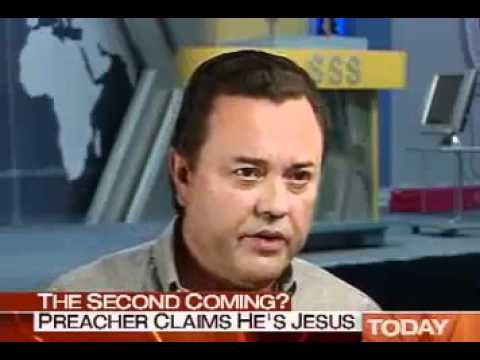 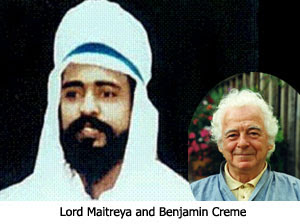 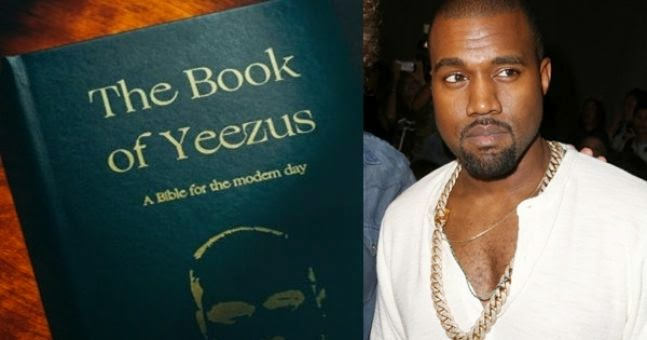 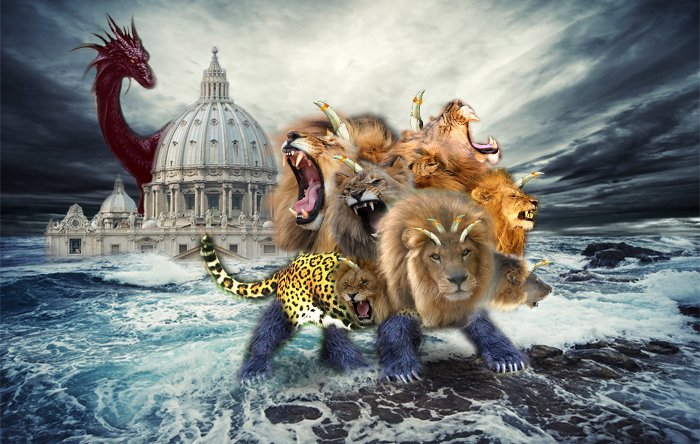 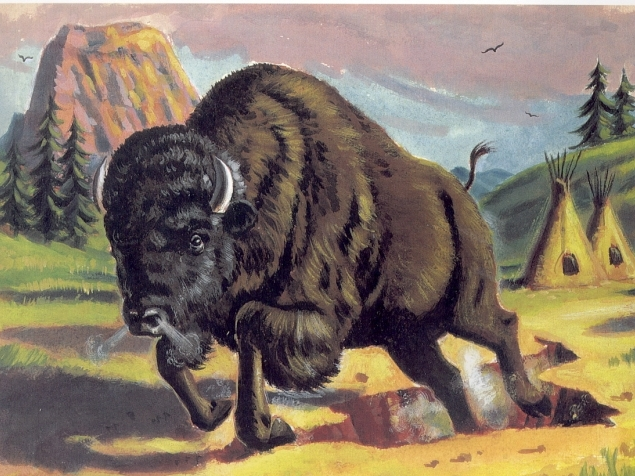 Horns like a Lamb (Christlike), but speaks as a dragon (Satanic), this is the past and future traits of this world power…
Look Familiar, America?
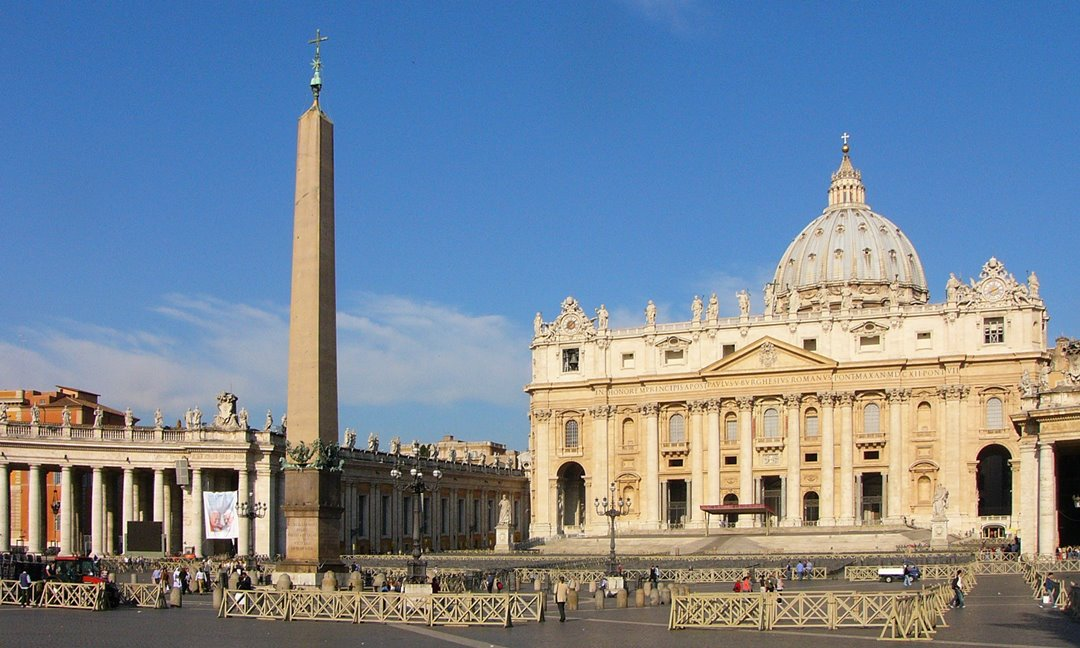 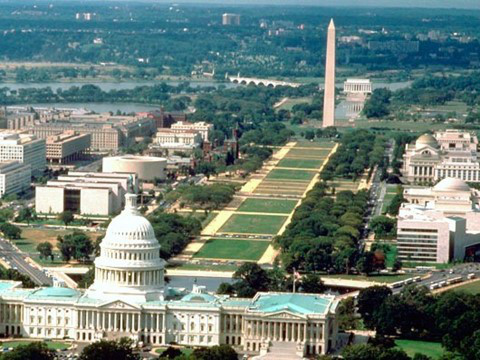 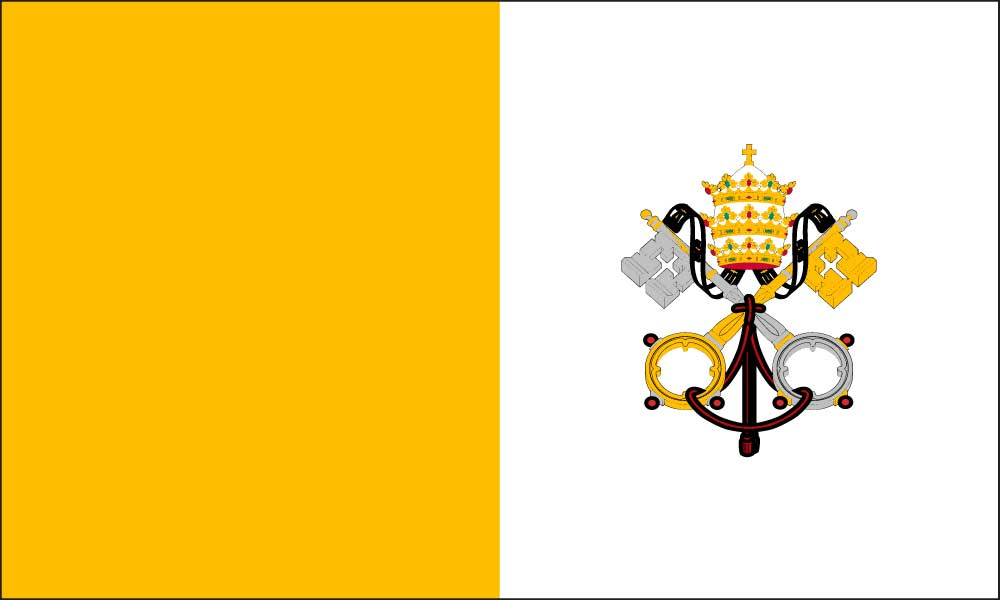 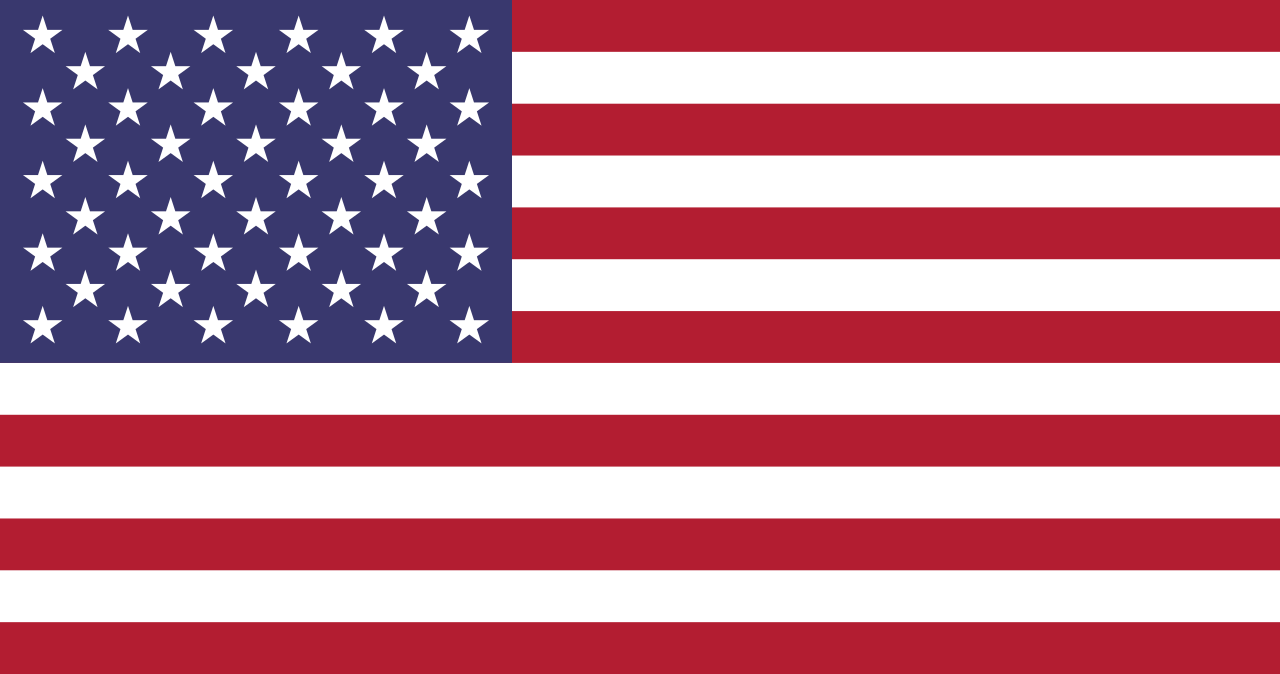 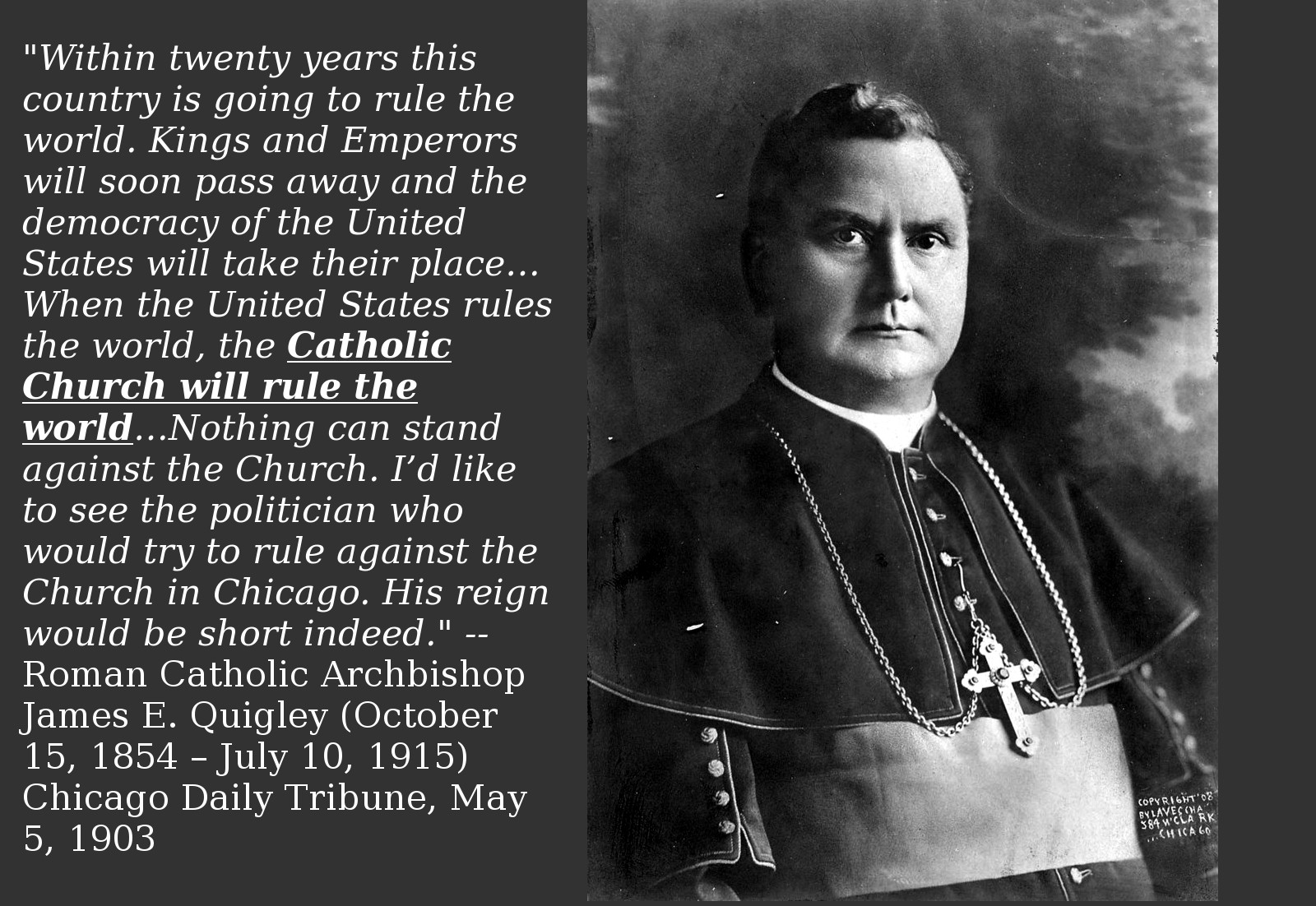 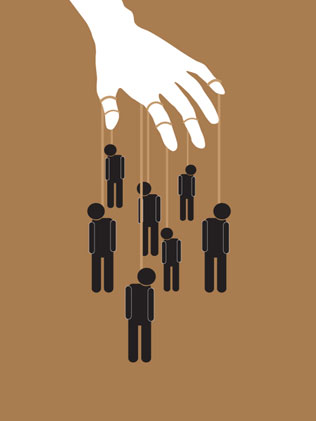 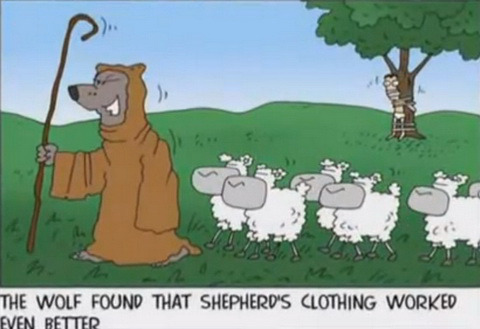 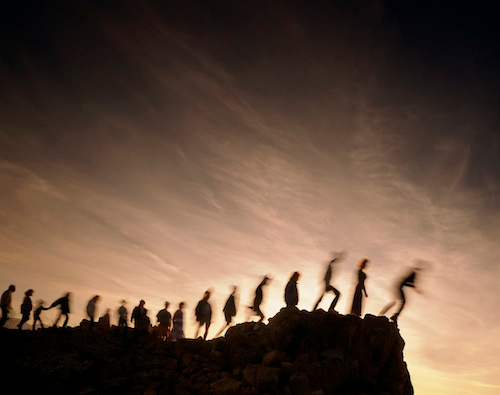 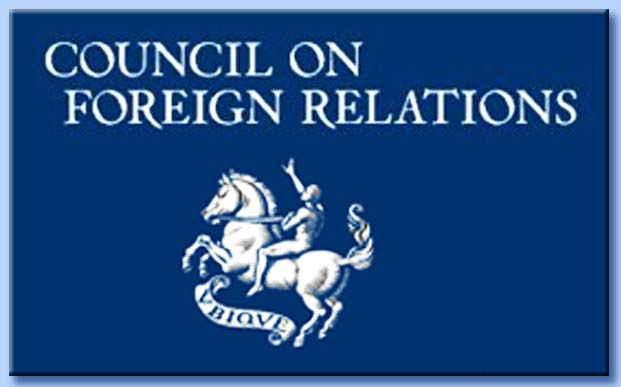 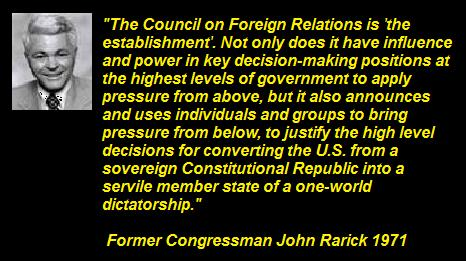 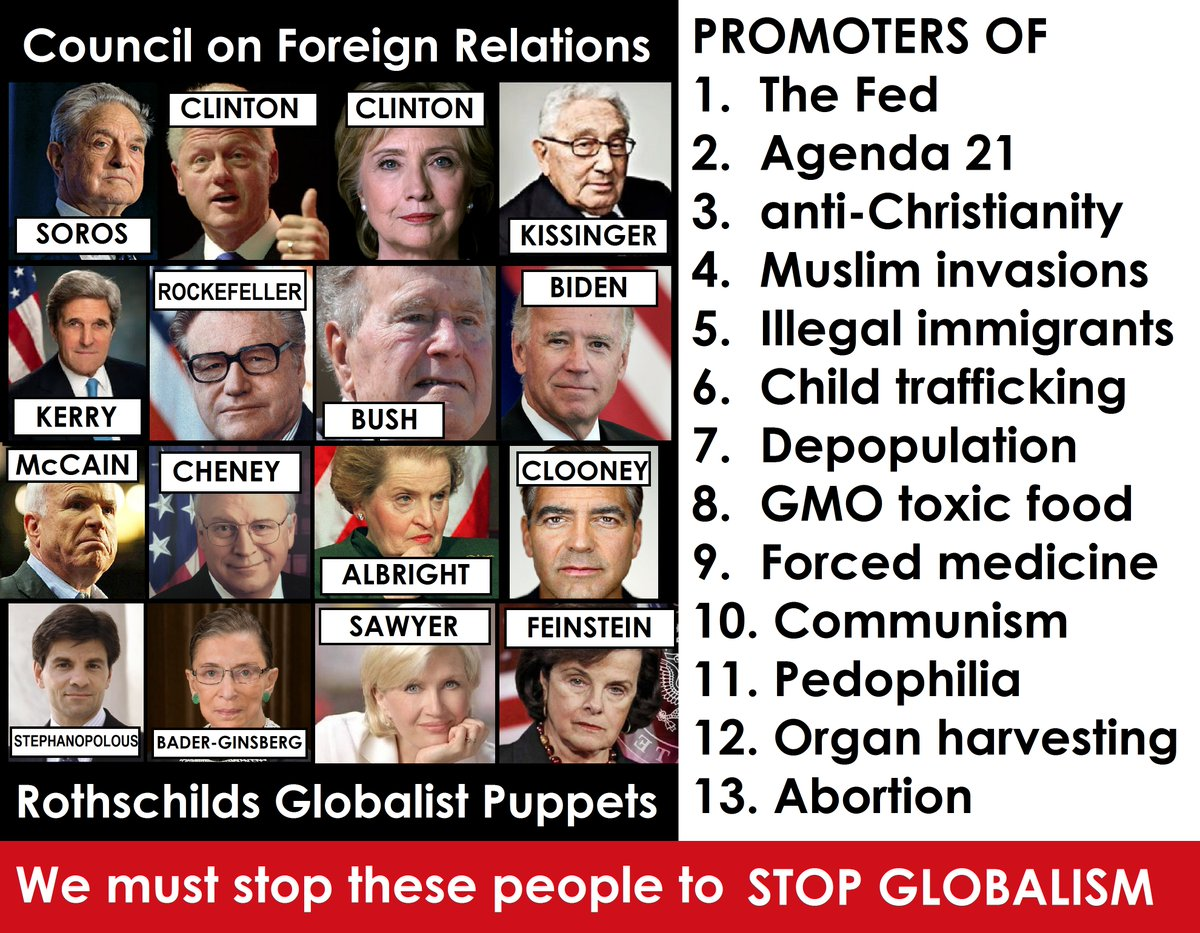 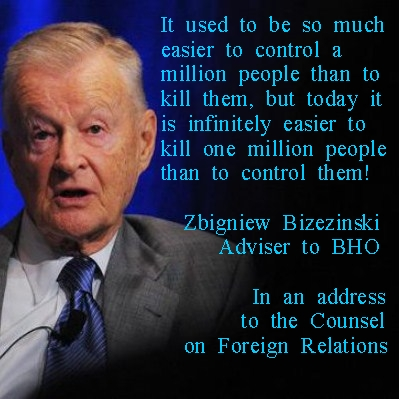 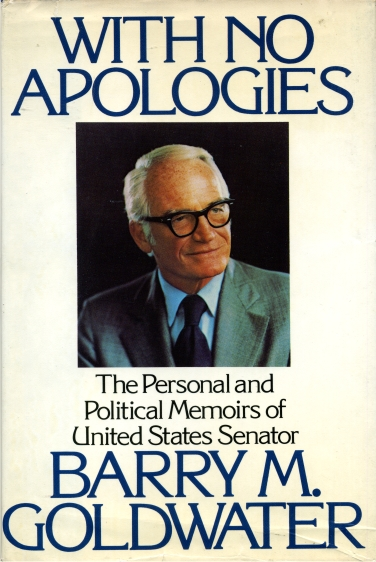 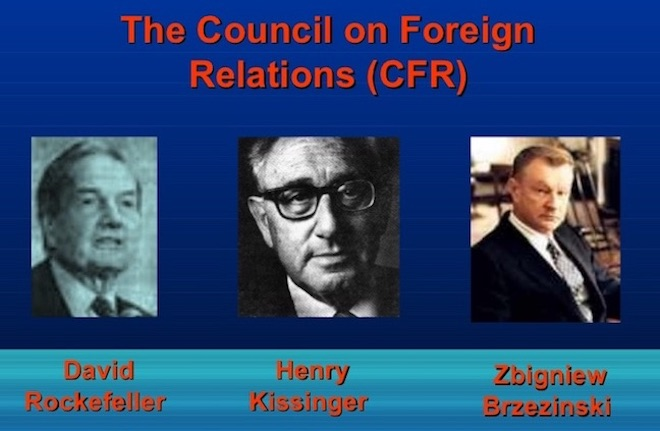 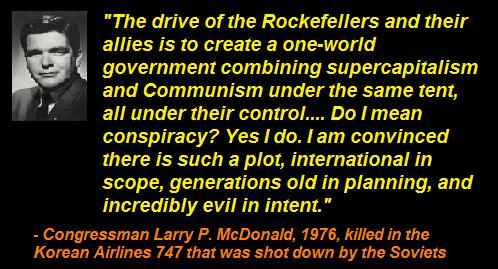 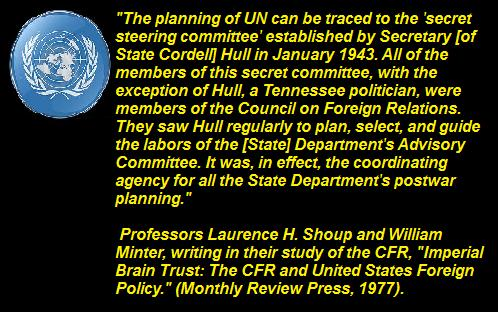 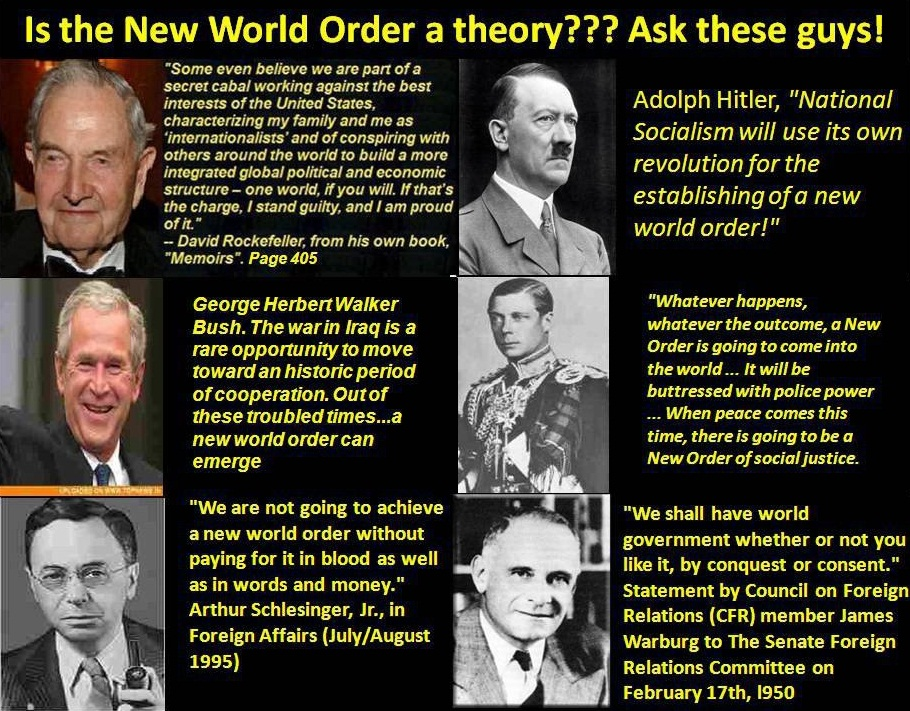 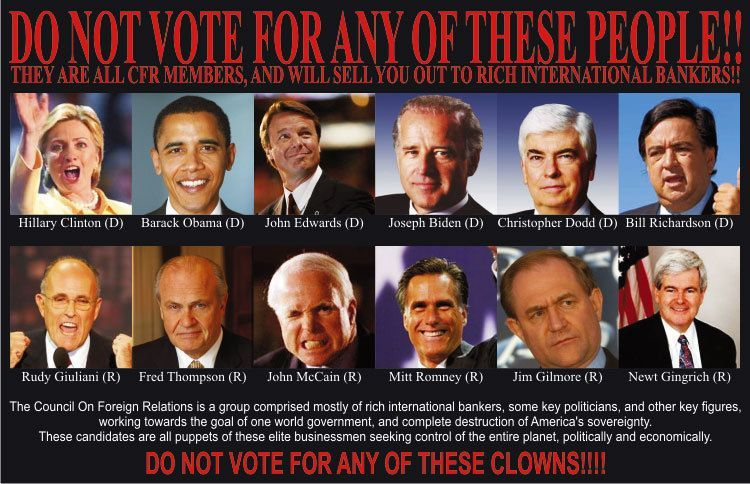 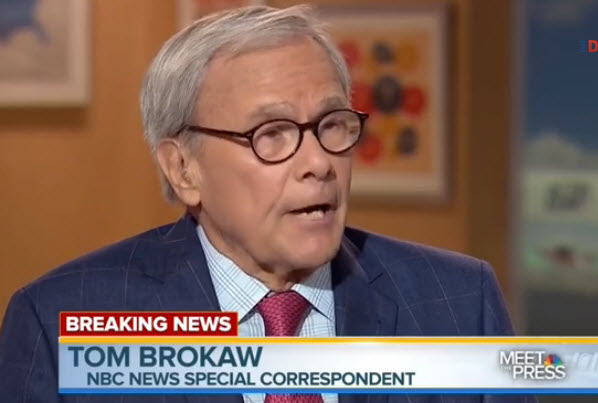 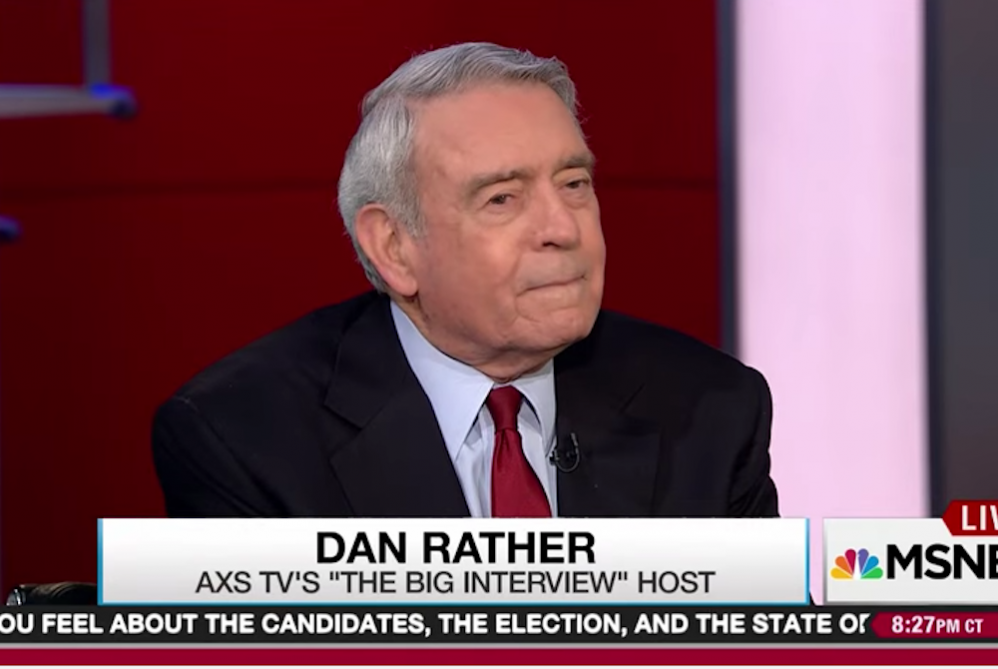 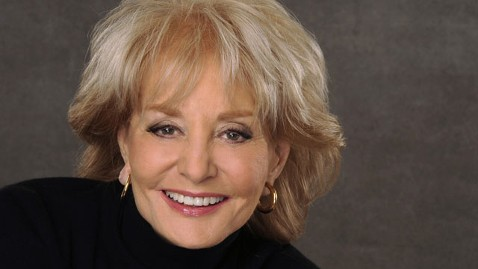 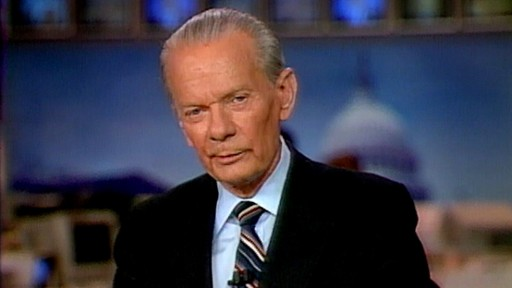 David
Brinkley (NBC)
Barbara 
Walters
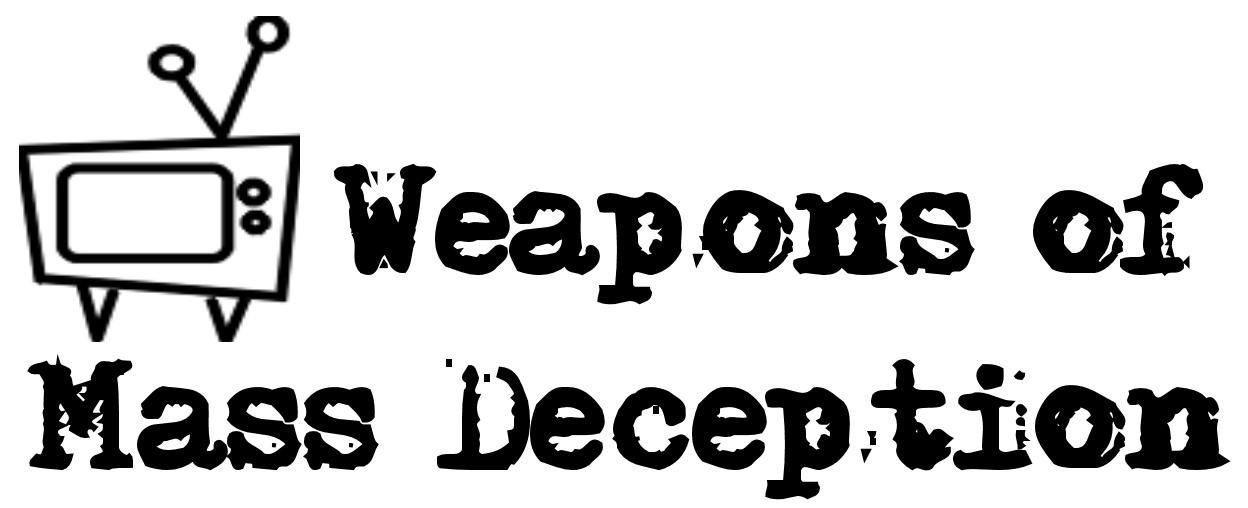 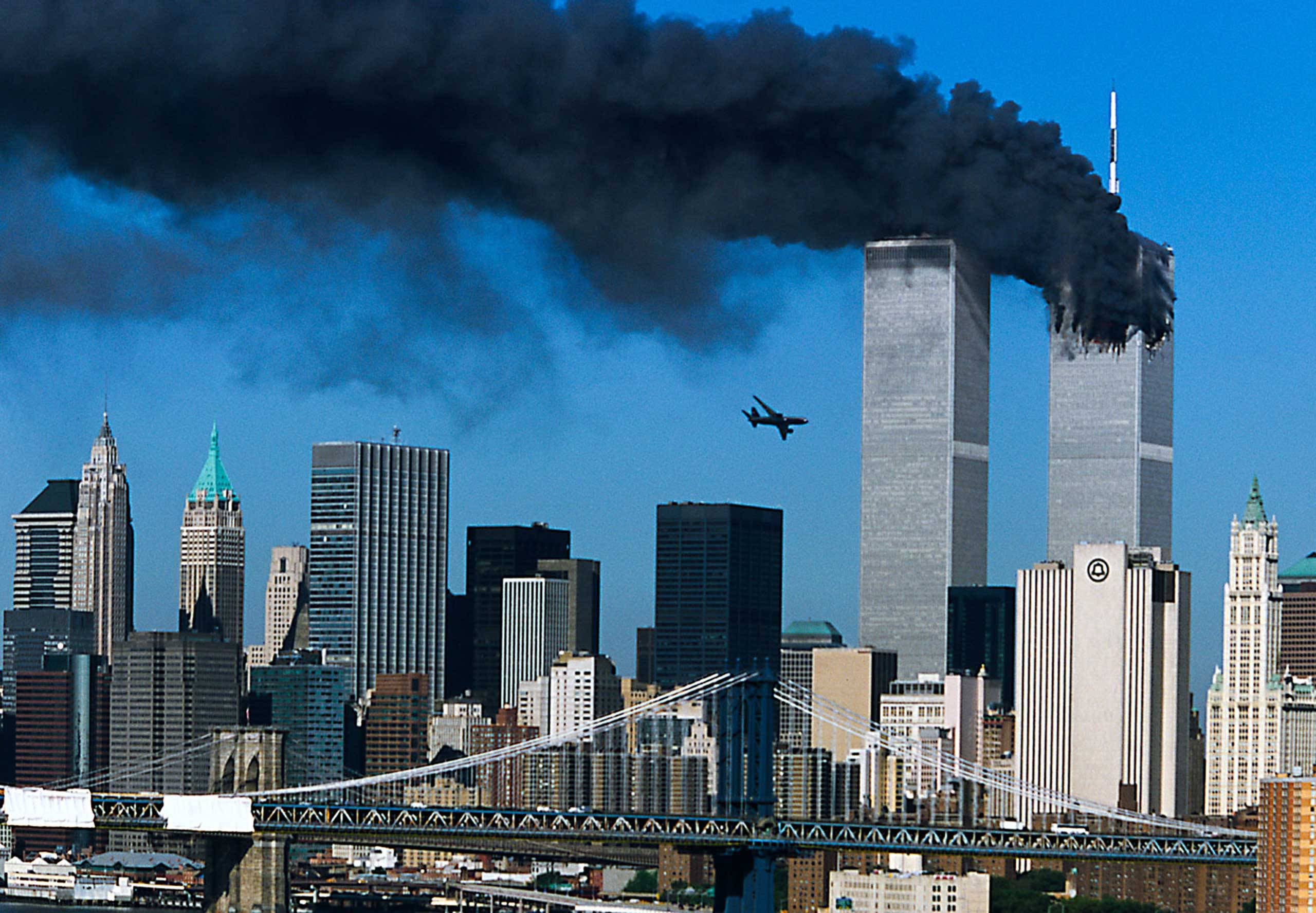 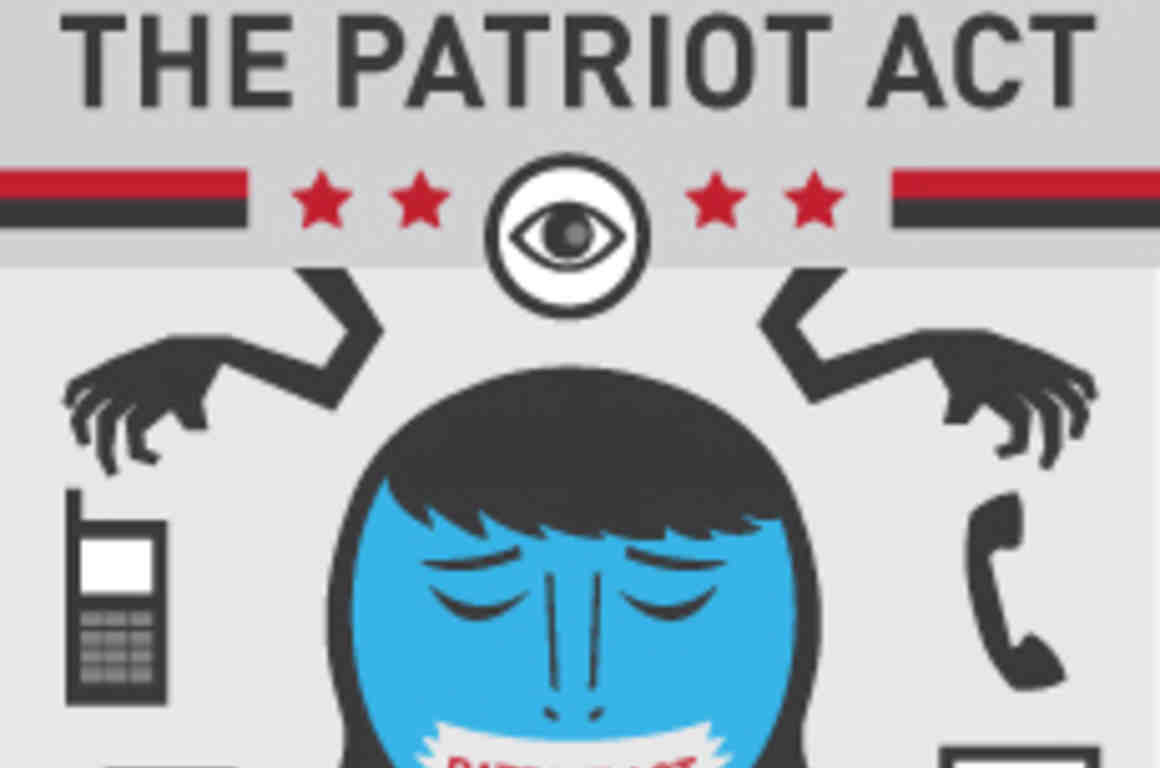 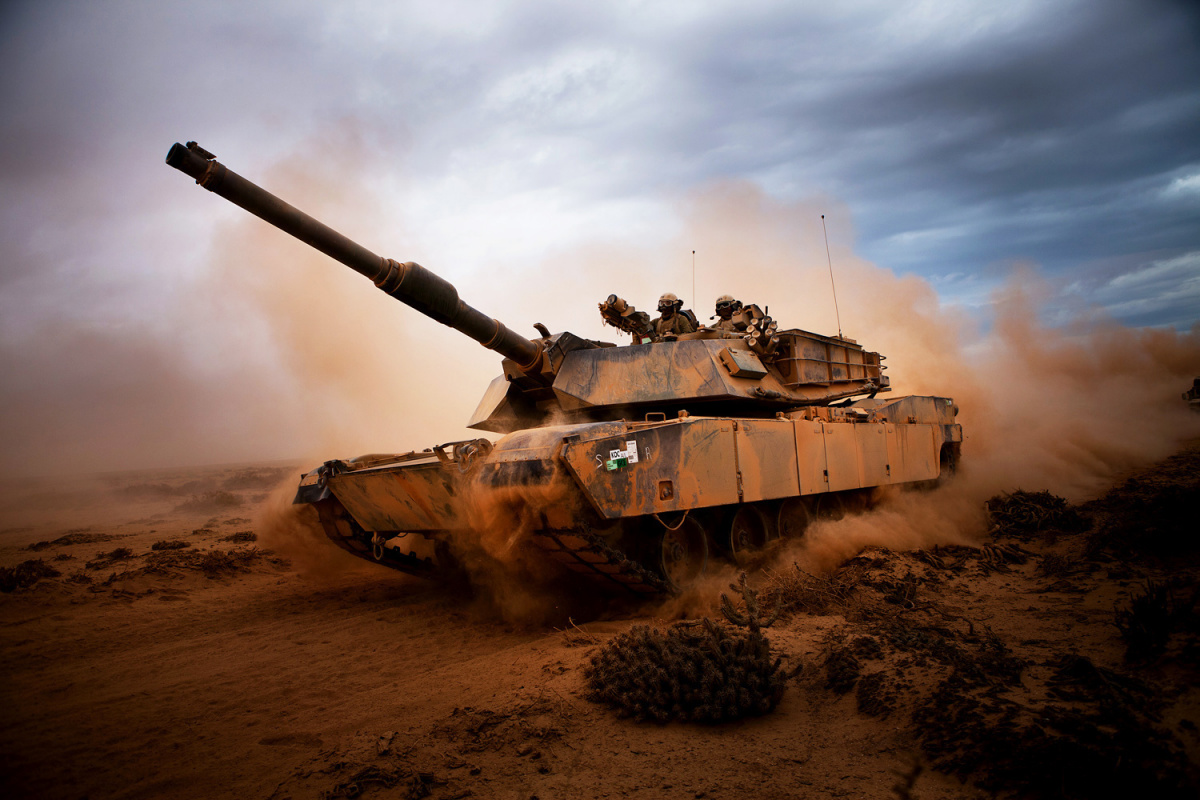 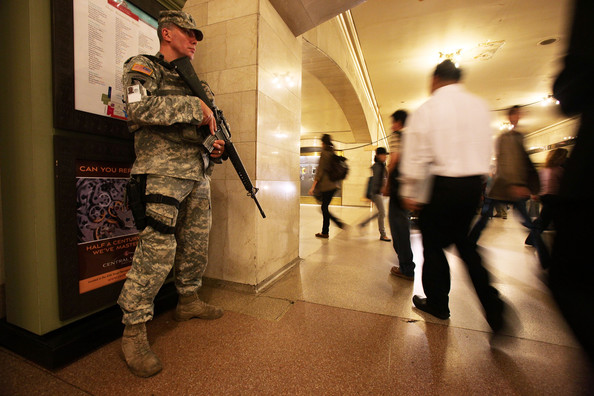 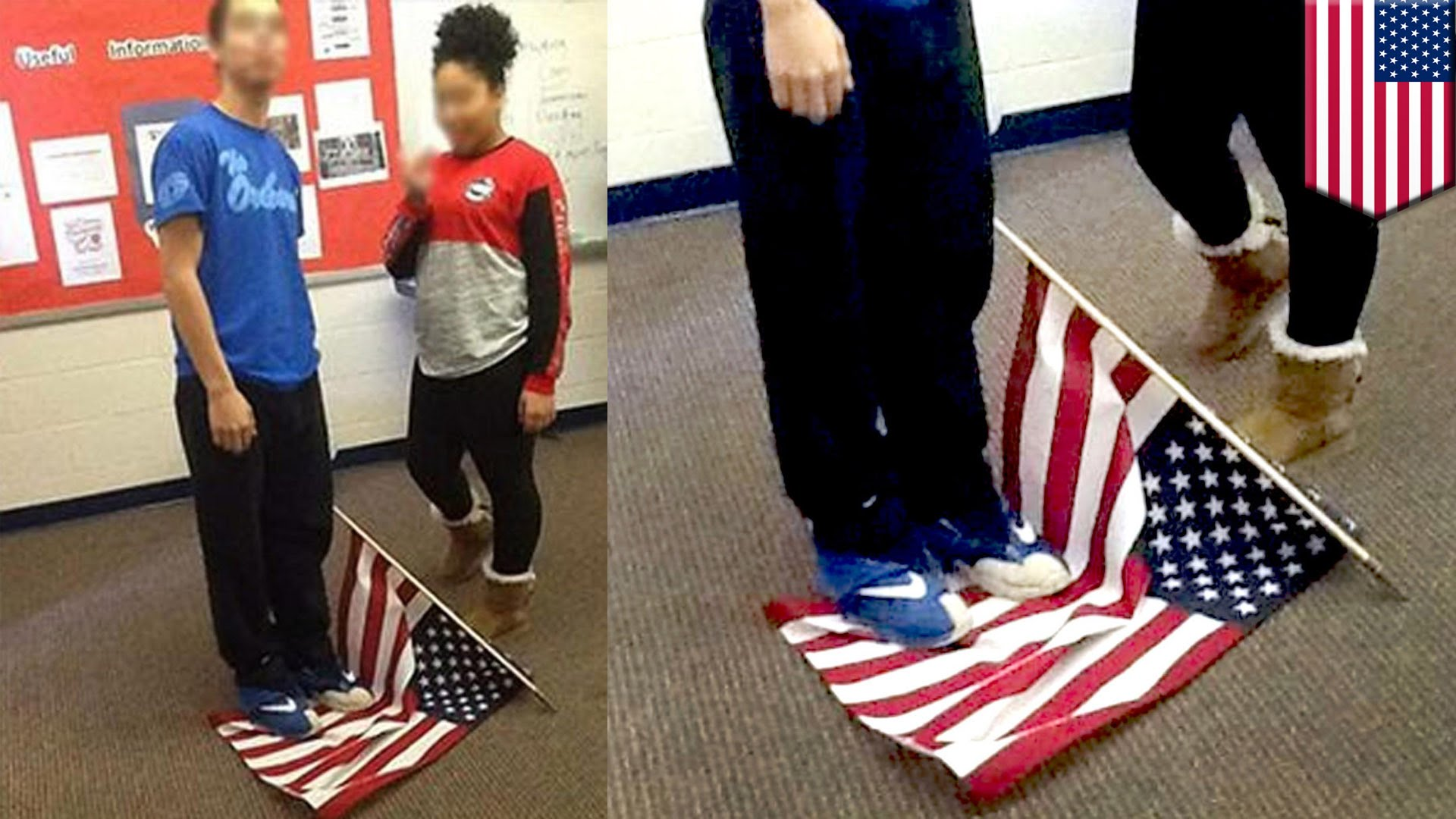 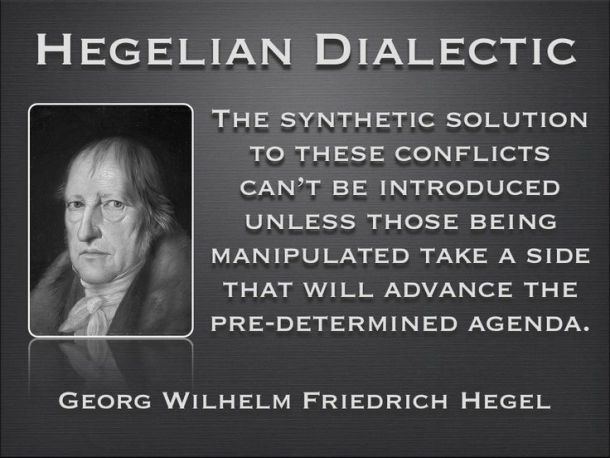 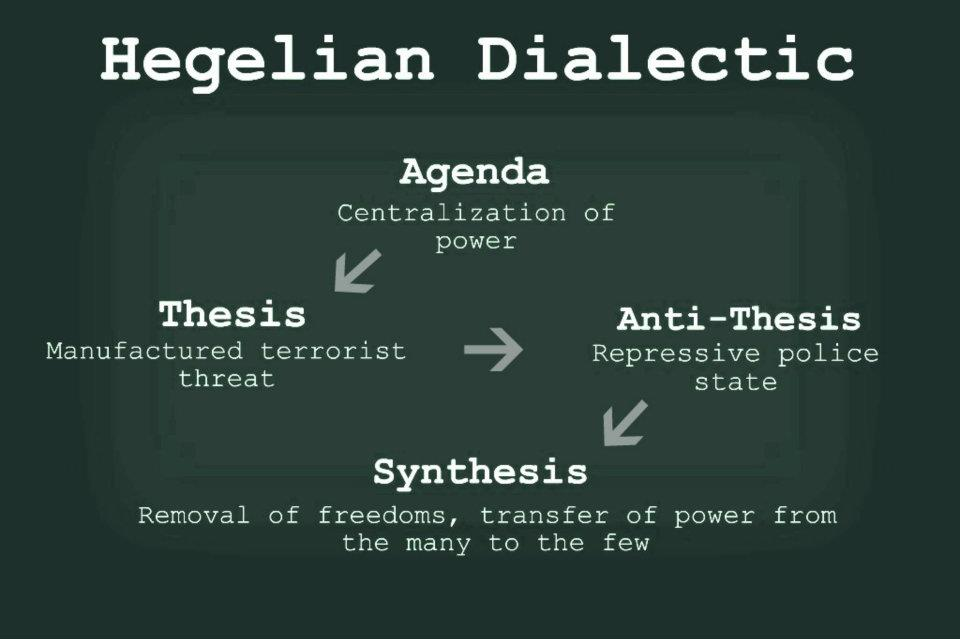 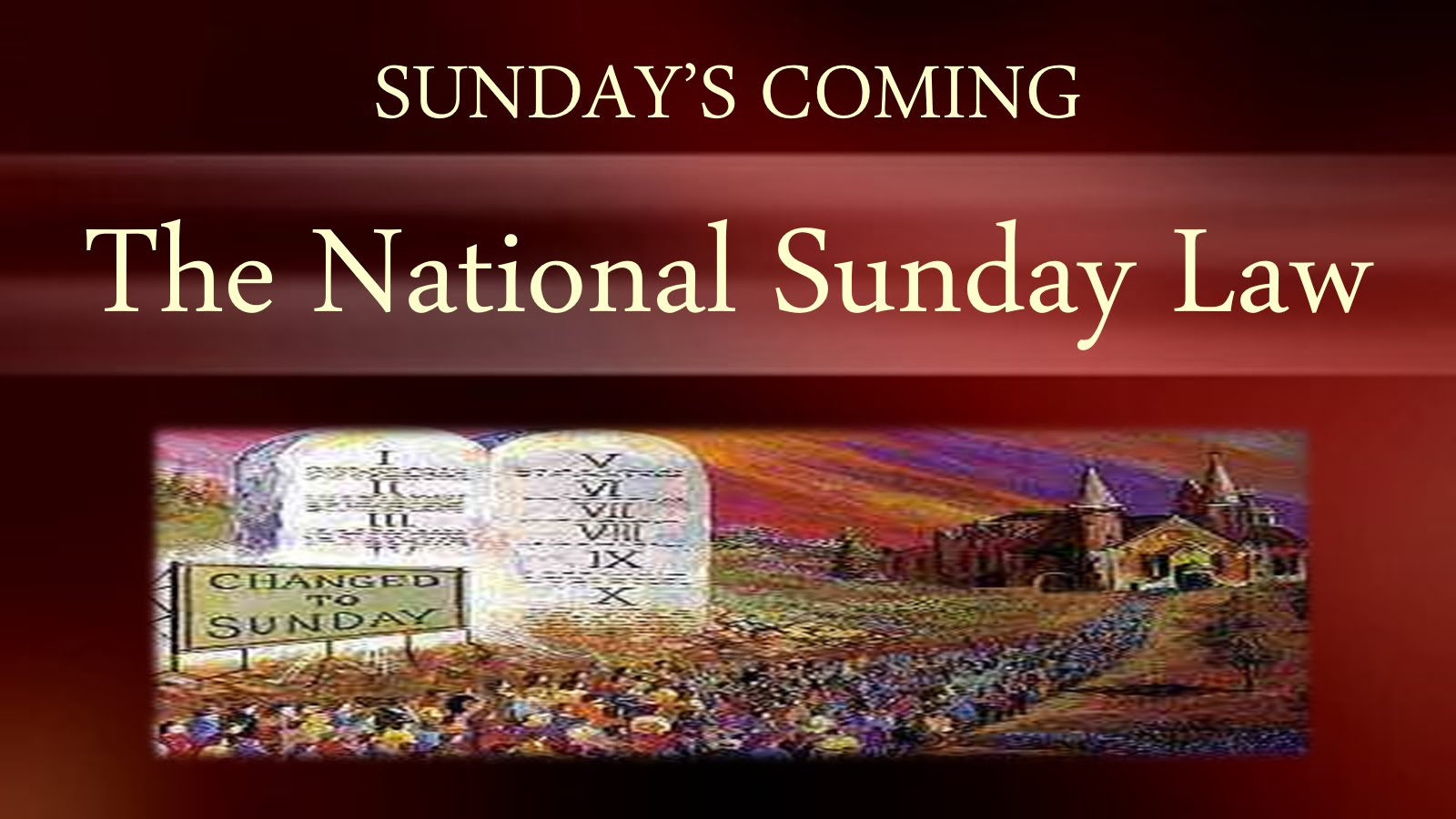 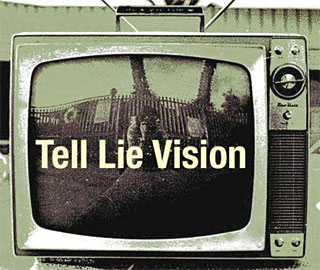 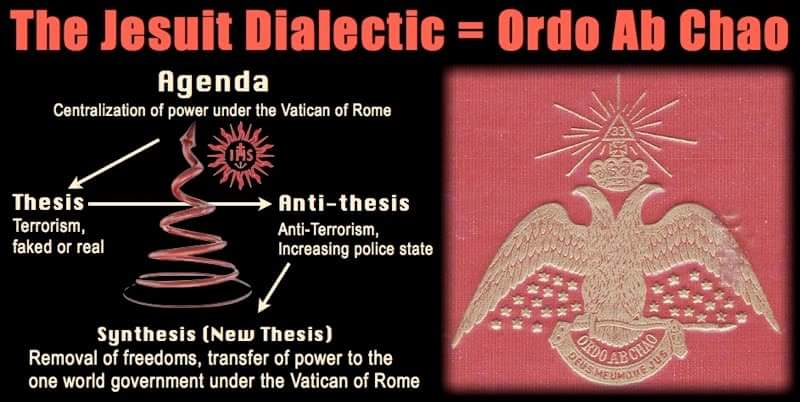 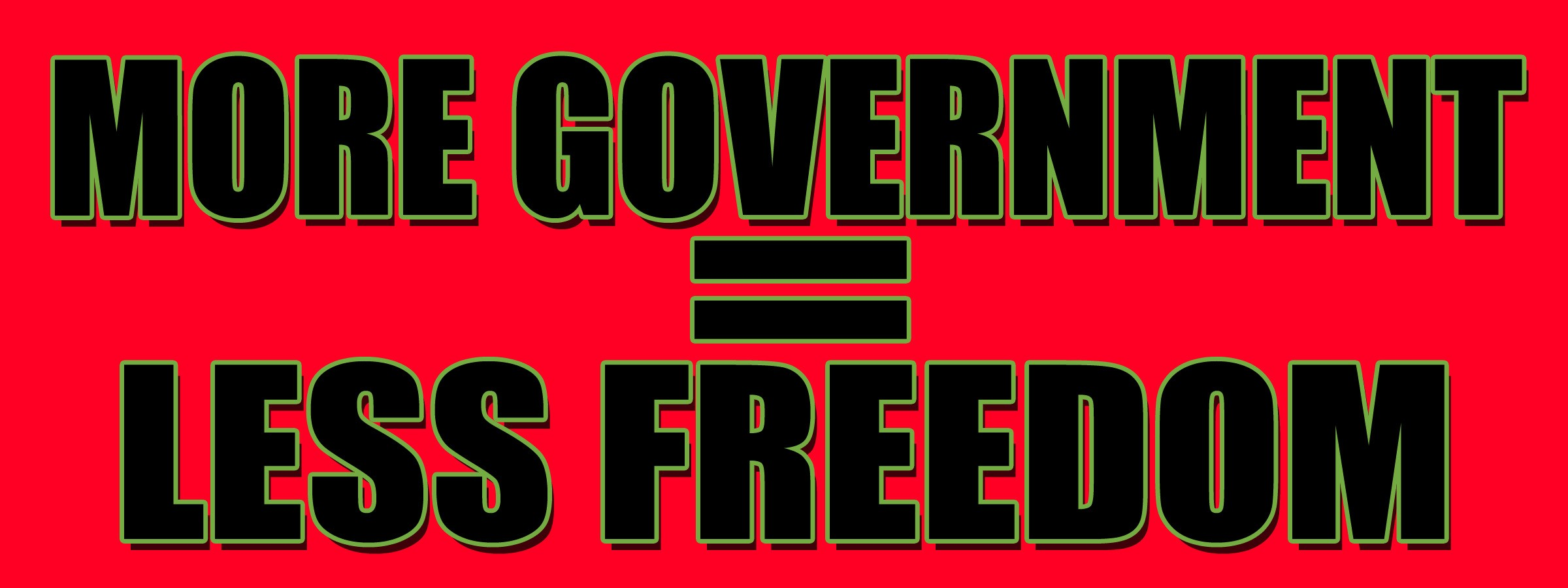 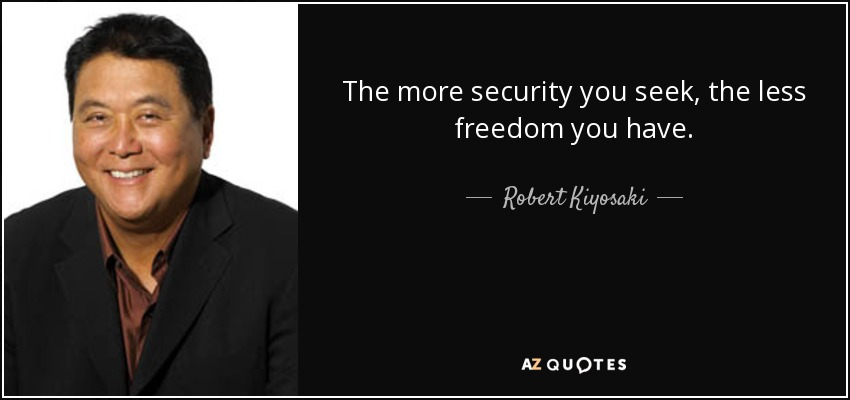 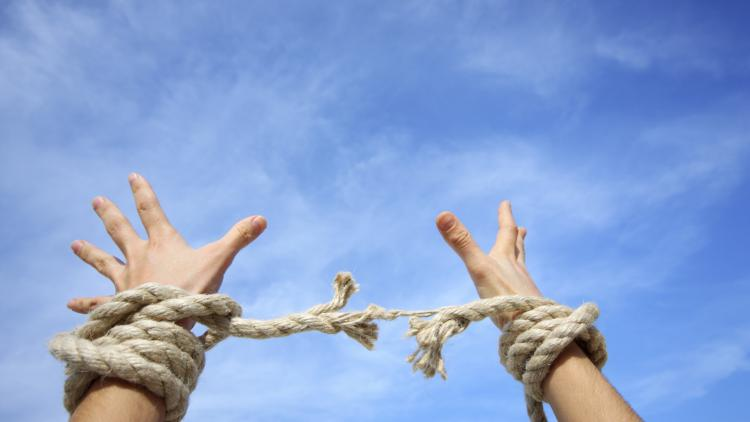 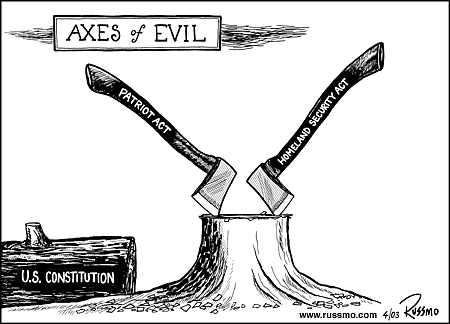 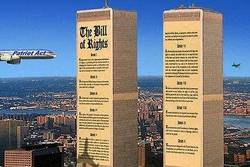 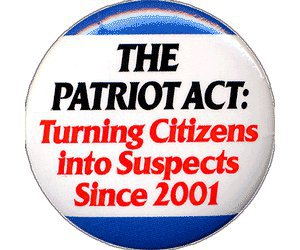